Lunar Calibration Workshop
Scope and Preparation

     Sébastien Wagner (EUMETSAT), Tom Stone (USGS)

In collaboration with
Sophie Lachérade, Bertrand Fougnie (CNES)
Jack Xiong (NASA)
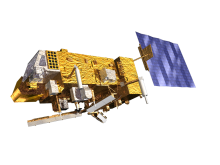 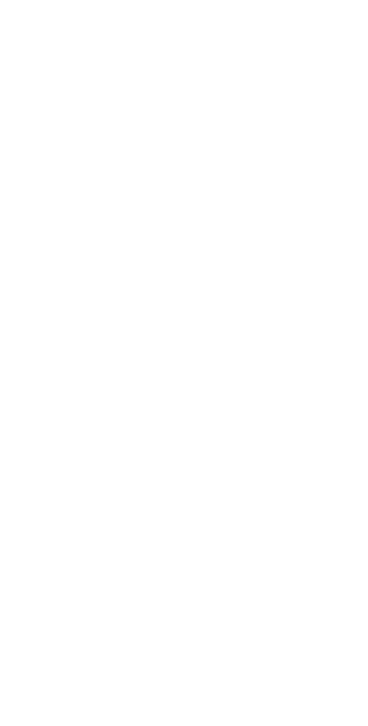 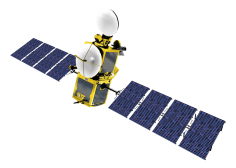 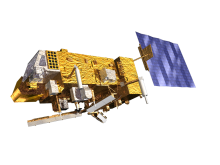 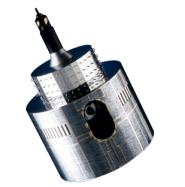 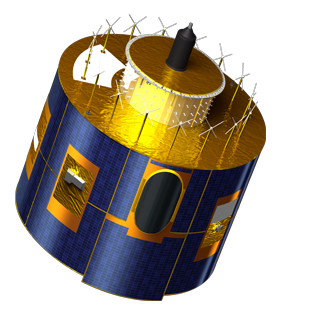 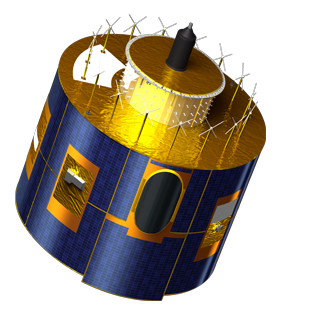 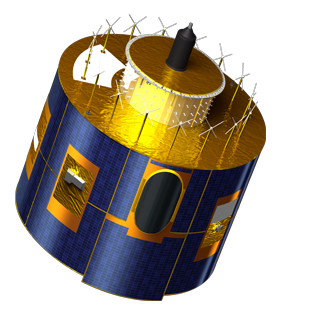 [Speaker Notes: EUM/STG-SWG/36/14/VWG/15]
Background
Initiative from the GSICS Research Working Group (last annual meeting in March 2014)
One of GSICS lunar calibration references for VIS/NIR = ROLO (USGS)
However, USGS ROLO code = not publically available
Current implementations among instrument operators rely on the peer reviewed publications
Differences have been observed in the results provided by the various implementations
For inter-calibration purposes, a common reference is needed!
EUMETSAT proposal = Organisation of a Lunar Calibration Workshop to work on a unified version of the ROLO model: the GSICS Implementation of the ROLO (GIRO) model 
 As part of the proposal: EUMETSAT’s implementation as a baseline for the GIRO model
Global Space-based Inter-Calibration System
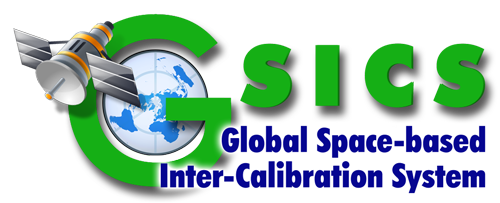 What is GSICS?
Global Space-based Inter-Calibration System
Initiative of CGMS and WMO
Effort to produce consistent, well-calibrated data from the international constellation of Earth Observing satellites 

What are the basic strategies of GSICS?
Improve on-orbit calibration by developing an integrated inter-comparison system
Initially for GEO-LEO Inter-satellite calibration
Being extended to LEO-LEO
Using external references as necessary
Best practices for calibration & characterisation

This will allow us to:
Improve consistency between instruments
Reduce bias in Level 1 and 2 products
Provide traceability of measurements
Retrospectively re-calibrate archive data
Better specify future instruments
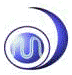 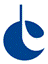 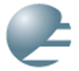 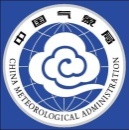 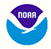 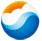 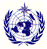 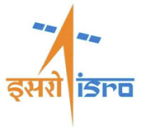 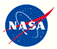 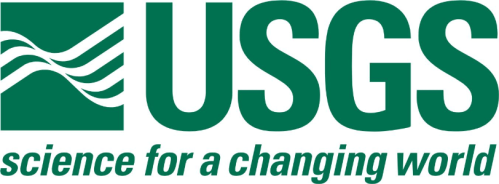 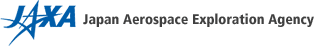 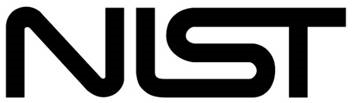 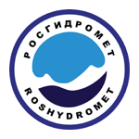 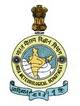 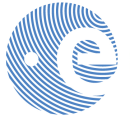 GSICS Principles
Systematic generation of inter-calibration products
for Level 1 data from satellite sensors
to compare, monitor and correct the calibration of monitored instruments to community references
by generating calibration corrections  on a routine operational basis 
with specified uncertainties
through well-documented, peer-reviewed procedures
based on various techniques to ensure consistent and robust results
Delivery to users
Free and open access
Adopting community standards
To promote
Greater understanding of instruments’ absolute calibration, by analysing the root causes of biases
More accurate and more globally consistent retrieved L2 products
Inter-operability for more accurate environmental, climate and weather forecasting products
TRACEABILITY / UNBROKEN CHAINS OF COMPARISONS
GSICS Organisation
CGMS
WMO
Identified potential collaborations with CEOS
Background
Initiative from the GSICS Research Working Group (last annual meeting in March 2014)
One of GSICS lunar calibration references for VIS/NIR = ROLO (USGS)
However, USGS ROLO code = not publically available
Current implementations among instrument operators rely on the peer reviewed publications
Differences have been observed in the results provided by the various implementations
For inter-calibration purposes, a common reference is needed!
EUMETSAT proposal = Organisation of a Lunar Calibration Workshop to work on a unified version of the ROLO model: the GSICS Implementation of the ROLO (GIRO) model 
 As part of the proposal: EUMETSAT’s implementation as a baseline for the GIRO model
The lunar calibration workshop
Organisation: EUMETSAT / USGS / CNES / NASA with the support of M. Takahashi from JMA
A long on-going collaboration between these agencies
How the interactions are foreseen?
USGS = leader of the scientific developments to the current ROLO model  peer reviewed papers to share the improvements
EUMETSAT = implements the changes and makes them available
CNES = has a highly valuable amount of lunar observations with Pleiades  useful to adjust the ROLO in further stage.
NASA = Aqua MODIS is the current GSICS reference instrument for VIS/NIR inter-calibration products
The lunar calibration workshop
Objectives of the workshop:
Work across agencies / operators with a common and validated implementation of the USGS ROLO model  one of GSICS’ goal = instruments inter-calibration
To share knowledge and expertise on lunar calibration.
First step to provide the international community with validated and traceable version of the USGS ROLO model  version based on publically available literature.
Generate for the first time a reference dataset that could be used for validation / comparisons later on.
The lunar calibration workshop
Place: in Darmstadt (Germany)
When? December 2014 or early 2015 (more details in the following presentation)
Targeted audience: agencies and operators of VIS/NIR instruments that have viewed the Moon:
GSICS members
CEOS-IVOS members
Ocean Colour community
Any group who has lunar observations and has an interest in lunar calibration.
Workshop preparation
Organizers deliver the GSICS Implementation of the ROLO (GIRO) application to participants (initially as an executable)  same tool for all teams

In order to 1) attend the workshop and 2) to maximize the outcome of the workshop  Participants should prepare their own data + process them with the GIRO application + iterate with the organizers before the workshop

Please see presentations on:
Expectations (B. Fougnie)
GIRO application (B. Viticchie)
Input/Output format (M. Takahashi)

Please check the document on the workshop background, scope and agenda on the GSICS wiki

Documentation available on the GSICS wiki (or dedicated webpage)
Documentation
Documentation will be available under GSICS wiki (TBC: a dedicated page for the workshop)
https://gsics.nesdis.noaa.gov/wiki/Development/20140624
Before the workshop:
Description of the lunar calibration method (format to be defined: Algorithm Theoretical Baseline Doc, or Algorithm Specification Document, or both)
Description of the Input/Output formats
Whatever will appear necessary
After the workshop:
Summary report of the workshop results
Presentations given during the workshop (organizers + participants)
Analysis tools
Still needs to be discussed between organizers and within GSICS Research WG.
EUMETSAT will not provide an official tool to visualize / analyse the results
Tools to navigate + analyse the results  responsibility of each participant
HOWEVER:
EUMETSAT has its own needs for visualizing / analysing results and data
IDL ad hoc routines for internal purposes
Could be provided WITHOUT SUPPORT to participants to make the development faster to prepare the workshop.
Points of Contact and support
Points of contacts:
Main contact = EUMETSAT: S. Wagner  sebastien.wagner -at- eumetsat.int
	Please keep me in copy of the emails for info if necessary  when contacting other POCs
USGS: T. Stone  tstone -at- usgs.gov
CNES: B. Fougnie  Bertrand.Fougnie -at- cnes.fr
S. Lachérade  Sophie.Lacherade -at- cnes.fr			
NASA: X. Xiong  Xiaoxiong.Xiong-1 -at- nasa.gov
Additional support (EUMETSAT):
Tim Hewison (also Chair of the GSICS Research Working Group)
Bartolomeo Viticchiè
Masaya Takahashi
Andrea Danz
Draft agenda of lunar calibration workshop
Day 1

Introduction to the workshop: goals, expectations, practicalities.
General presentation(s) on lunar calibration: description of the lunar reference, uncertainties, current limitations, common identified pitfalls when analysing the data.
Description of the lunar calibration system as provided to the attendees.
Establishing a lunar calibration reference data set for the calibration community.
Recommendations on how to derive the observed irradiance from the available imagery.
Beyond the workshop: a framework for using a common referenced and validated calibration and inter-calibration reference.
Starting presentations by each group on their datasets. Presentations will address separately GEO and LEO platforms as these two types of orbits raise specific issues.
Draft agenda of lunar calibration workshop
Day 2
Continuation of the presentations by each group about their data sets
Preliminary results obtained in preparation for the workshop.

Day 3
Discussion on the results presented by each group to identify potential deficiencies in the data preparation 
Discussion on the use of the GIRO.
Sensitivity analysis to be performed on the data brought by each participant (practical work performed on the EUMETSAT Technical Computer Environment).

Day 4
Guidance and recommendations on:
How to prepare the data.
How to interpret the results.
Wrap-up and way forward.
Conclusion
Target = workshop organized in December.

This supposes organizers and participants to closely work together to prepare the workshop and to make it happen.